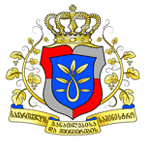 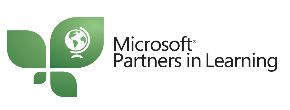 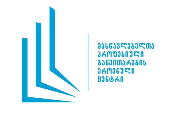 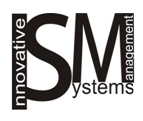 ვირტუალური საკლასო ტური
პარტნიორები განათლებაში
საქართველოს ფორუმი 2012
პროექტის სახელწოდება:   ,,Zala erTobaSia”
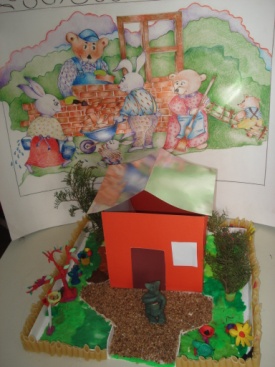 დანართი/ინსტრუქცია
პროექტის რესურსის ან მასალის დასართავად:

დოკუმენტის ჩასმა: 
გაამზადეთ დოკუმენტი. Insert მენიუდან ამოირჩიეთ Object.
მონიშნეთ Create from File  და შემდეგ დააწკაპუნეთ Browse. იპოვეთ დასართავი ფაილი და დააწკაპუნეთ  OK.

ბმულების ჩასმა
თქვენს მიერ გამოყენებული ონლაინ რესურსებზე ბმულების პრეზენტაციაში ჩასასმელად გამოიყენეთ ჰიპერბმულები. მონიშნეთ სიტყვა, რომელზეც გსურთ ბმულის ჩასმა. Insert მენიუდან ამოირჩიეთ Hyperlink და ჩასვით ბმული.
აუდიო და ვიდეო ფაილები აქ არ ჩასვათ, რადგან ძალიან გაიზრდება ფაილის ზომა. ამიტომ ჯერ ატვირთეთ აუდიო და/ან ვიდეო ჰოსტინგზე ან თქვენი სკოლის ვებგვერდზე და შემდეგ ბმული ჩასვით Hyperlink ფუნქციით.

გთხოვთ, გადაამოწმოთ, რომ სურათებისა და ვიდეოს გამოყენების უფლება გაქვთ, რადგან ეს პროექტი საჯაროა. 

პროექტის ატვირთვის ინსტრუქცია იხილეთ ამ ბმულზე: https://skydrive.live.com/#cid=128A8193E1B2038E&id=128A8193E1B2038E%21107 


შენიშვნა: ეს არის დაფარული სლაიდი და არ ჩანს პრეზენტირების რეჟიმში.